Psychosociale ondersteuning 
in de laatste levensfase

10 december 2020



Welkom, we beginnen om 16.00 uur
Spelregels
Zet je microfoon uit, dus op mute

Heb je technische of inhoudelijke vragen? Stel ze in de chat. De meeste vragen worden daar meteen beantwoord. Aan het einde van de middag wordt er een samenvatting van de inhoudelijke vragen gegeven.

Breakout rooms:
2 keer uiteen in kleine groepjes met maximaal 5 personen, wisselende samenstelling 
Je wordt vanzelf ingedeeld en teruggehaald
1 minuut van te voren krijg je bericht dat je mag afronden
er zijn 15 minuten per ronde, dus houd het voorstellen kort.
Programma
Korte introductie Palliatieve benadering en de 4 dimensies

Gastspreker: José van Nus 
Belangrijke thema’s van psychosociale ondersteuning in de laatste levensfase
Bestaande literatuur en handreikingen
Filmpje en reflectie in kleine groep in breakout room
Theorie
Casus en bespreking eigen ervaringen in kleine groep in breakout room

- Terugkoppeling (evt. vragen uit de chat) en afsluiting
Palliatieve benadering
Palliatieve ondersteuning in de laatste – niet persé terminale - levensfase van ernstig zieke en/of kwetsbare mensen en hun naasten, is altijd maatwerk en omvat vier dimensies: 
- lichamelijke zorg, 
- ondersteuning op sociaal gebied, 
- psychologische steun 
- begeleiding op gebied van zingeving.
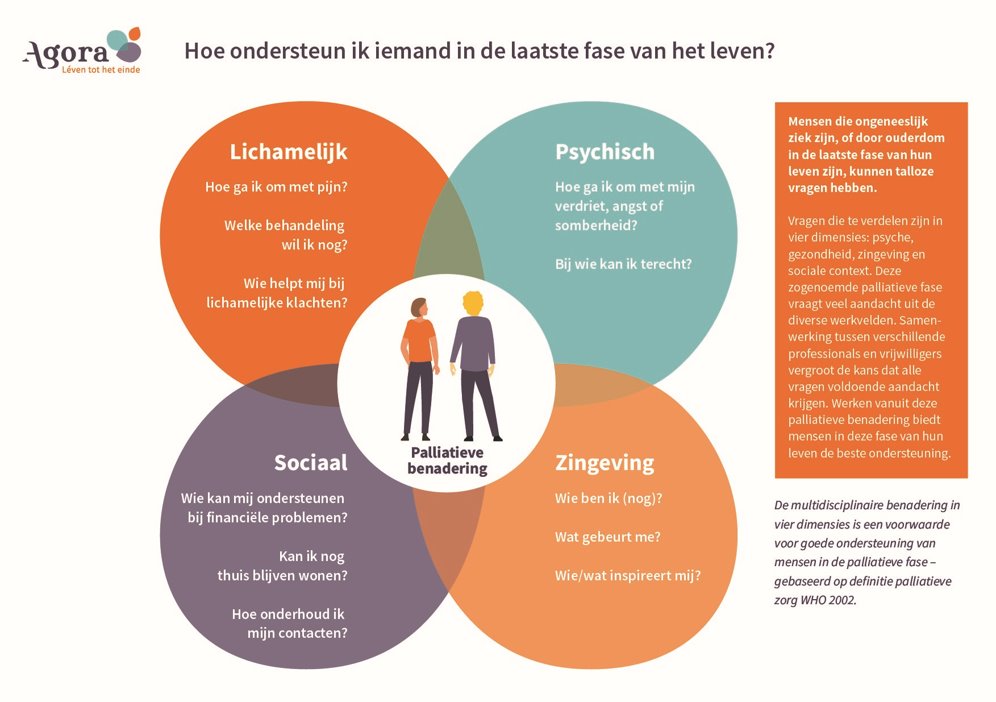 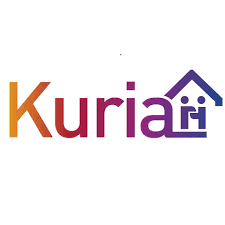 Psychosociale ondersteuning in de laatste levensfase​
José van Nus – Stad (MSW)
Maatschappelijk werker
Manager informele zorg Kuria
10 december 2020
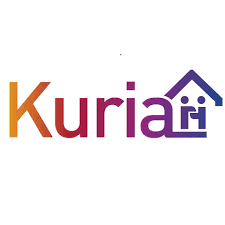 Belangrijke thema’s
Communicatie
Omgaan met angst
Verergering latent aanwezige problemen
Verstoorde en verbroken relaties
Gezinnen met kinderen
Culturele achtergrond
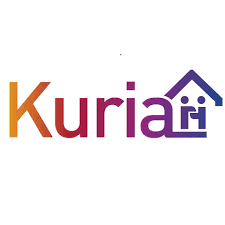 Handreiking Hulp bij Helpen 2010, Eskens, van Houwelingen, van Nus
Psychosociale zorg en rol MW
Kerntaken MW
Attitudes en competenties
Belangrijke thema’s en interventies
Theoretische modellen
Zelfzorg
Literatuur, websites enz.
https://www.bpsw.nl/publicaties/handreiking-hulp-bij-helpen-maatschappelijk-werkers-in-de-palliatieve-zorg/
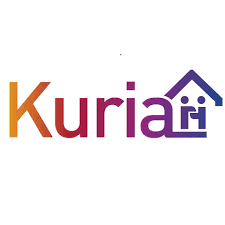 Filmpje Moving on
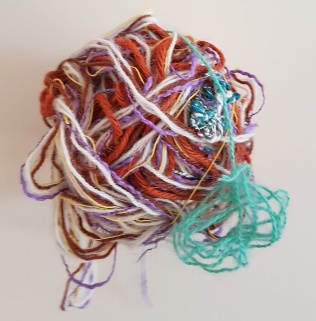 https://youtu.be/aWPgJkOdUZU
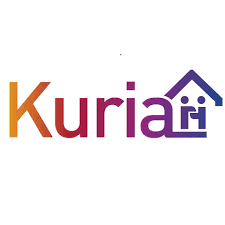 Vraag breakout rooms:
Doorpraten over het filmpje:
- Wat spreekt je aan?
- Wat herken je?
- Wat doet het filmpje met je?
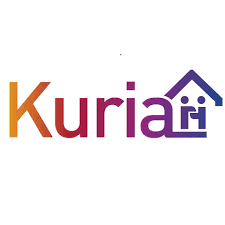 Theorie
Verschillende leefgebieden en items
Draagkracht en draaglast
Systeemtheorie
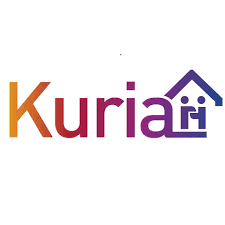 Verschillende leefgebieden en items
Gezinssituatie
Werk
Voorgeschiedenis
Eerdere stressvolle gebeurtenissen
Coping stijl
Ziektegeschiedenis
Relatie medisch team
Duidelijkheid over medisch beleid
Wensen en vragen m.b.t. ziekte en levenseinde
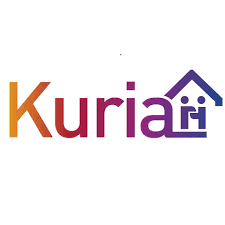 Draaglast en draagkracht
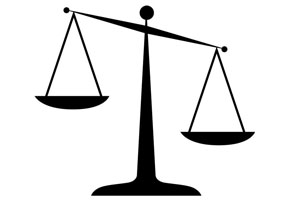 Hoe is de verhouding?
Ziekte is vanaf het begin een permanent te dragen last
Balans geven en nemen in de partnerrelatie verstoord
Andere gezinsleden
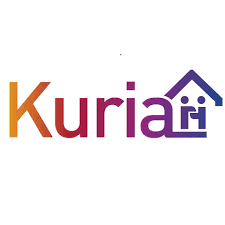 Systeemtheorie
Ruimere omschrijving dan alleen relaties/gezinnen
Buitenstaanders (artsen, verpleegkundigen, leraren enz.)
Ook andere organisaties (teams, samenwerkingsverbanden) vertonen systeemkenmerken. Daarmee focussen op interactie tussen 2 systemen i.p.v. interactie binnen 1 systeem
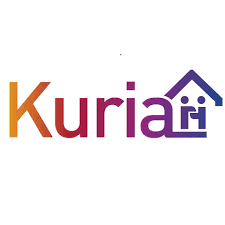 Schoonbegeleidingsmodel
S	sensitief zijn ten aanzien van de signalen van de cliënt
				
C	creatief zoeken naar gepaste steunvorm

H	herkennen van psychologische aardbeving

O	onderkennen van omgevingsinvloeden

O	onderkennen van eigen kwetsbaarheid

N	normaliseren verlies, uitingen en complicaties

de Mönnink, Verlieskunde, handreiking voor de beroepspraktijk
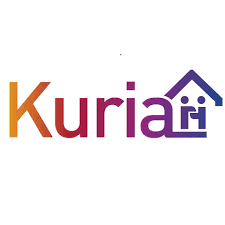 Casus
Dhr. S
75 jaar
Benauwd bij hartfalen
Nierfunctiestoornissen
Longembolieën
Wil geen behandelingen meer en wordt opgenomen in het hospice
Gescheiden
2 dochters
1 schoonzoon
Zelfstandig ondernemer
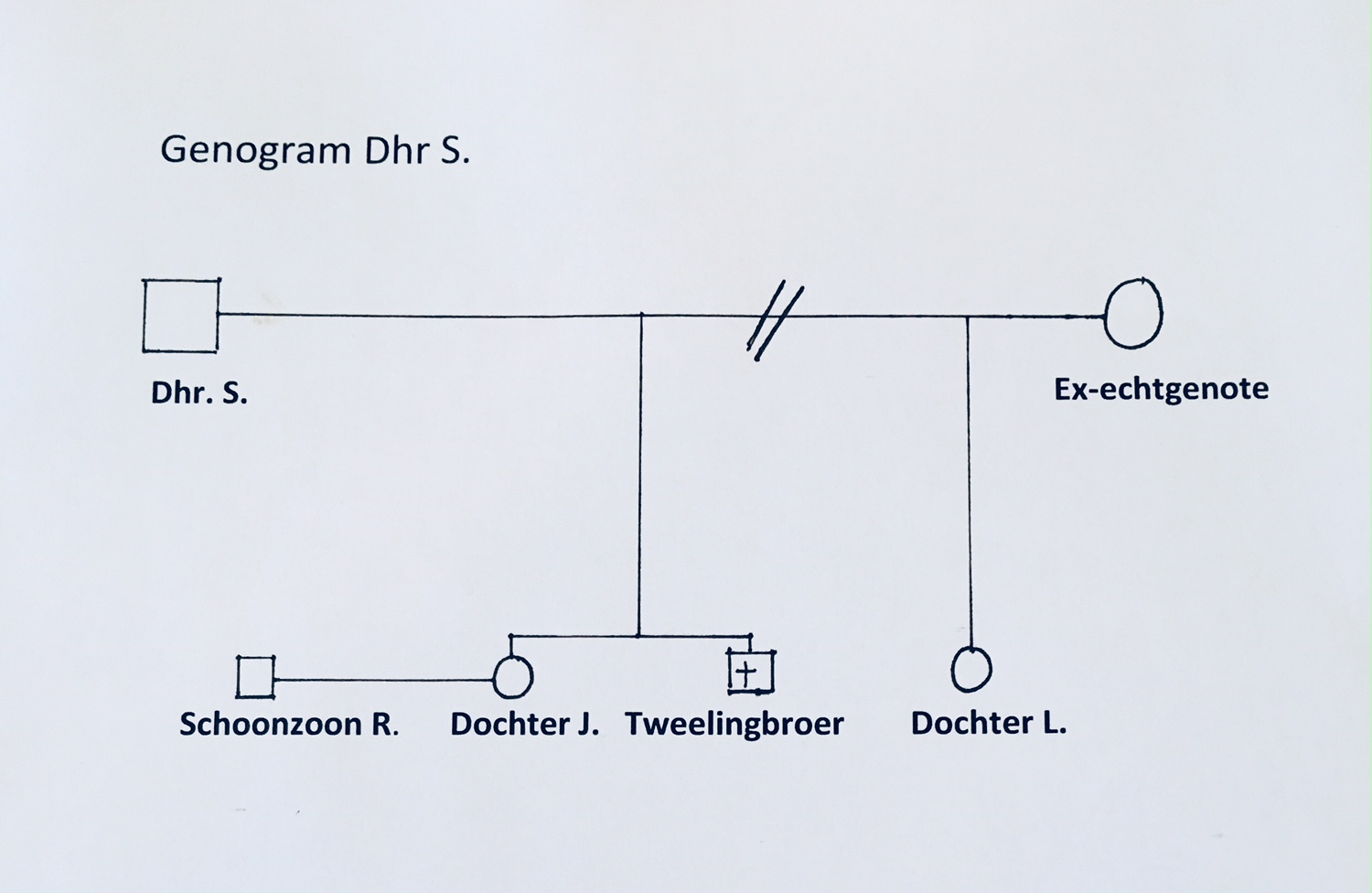 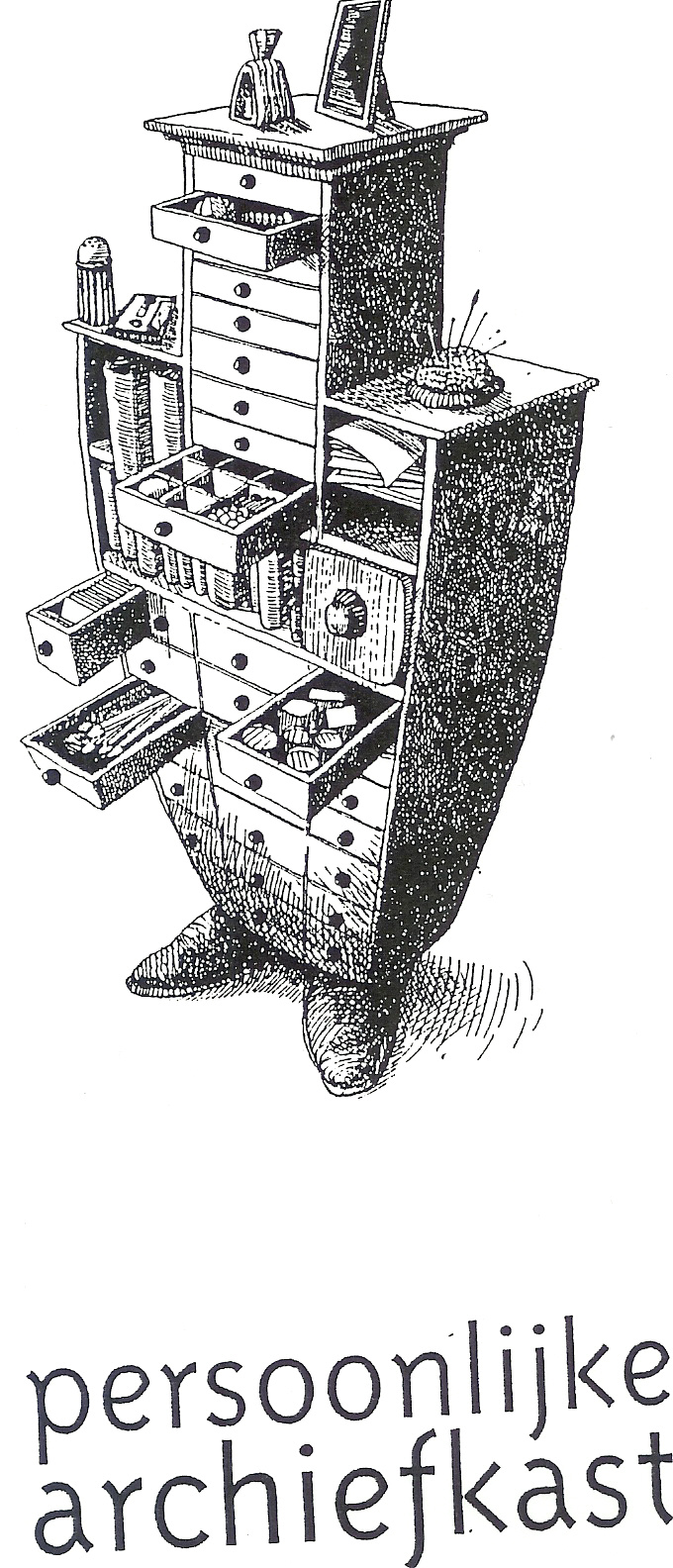 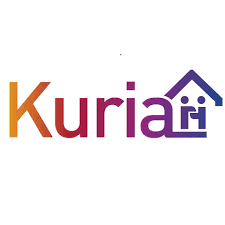 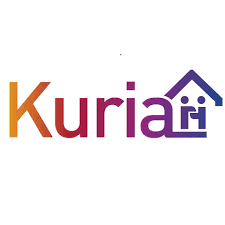 Vraag voor breakout rooms
Vroegtijdig signaleren van psychosociale ondersteuningsvragen
en oppakken, voordat het te laat is: 
Hoe doe jij dat? Tips?
Welke ervaringen heb?
Afsluiting
Je ontvangt een mail met:
Impressieverslag
Evaluatieformulier: je helpt ons enorm door het in te vullen!

Nog niet uitgepraat?
Volg ons channel & stel je eigen vragen bij vraag & antwoord 
https://palliatievebenadering.1sociaaldomein.nl/